«Теперь, когда мы умеем летать по небу, как птицы, плавать по воде, как рыбы, нам осталось одно – научиться жить на Земле, как люди». 
                              Бернард Шоу
ТЕМА: ПЕРВАЯ МЕДИЦИНСКАЯ ПОМОЩЬ ПРИ РАНЕНИЯХ
КЛАССИФИКАЦИЯ РАН:
1.ОГНЕСТРЕЛЬНЫЕ

2.РЕЗАНЫЕ

3.КОЛОТЫЕ

4.РУБЛЕНЫЕ
5.УШИБЛЕННЫЕ

6.РАЗМОЗЖЕННЫЕ

7.РВАНЫЕ

8.УКУШЕННЫЕ
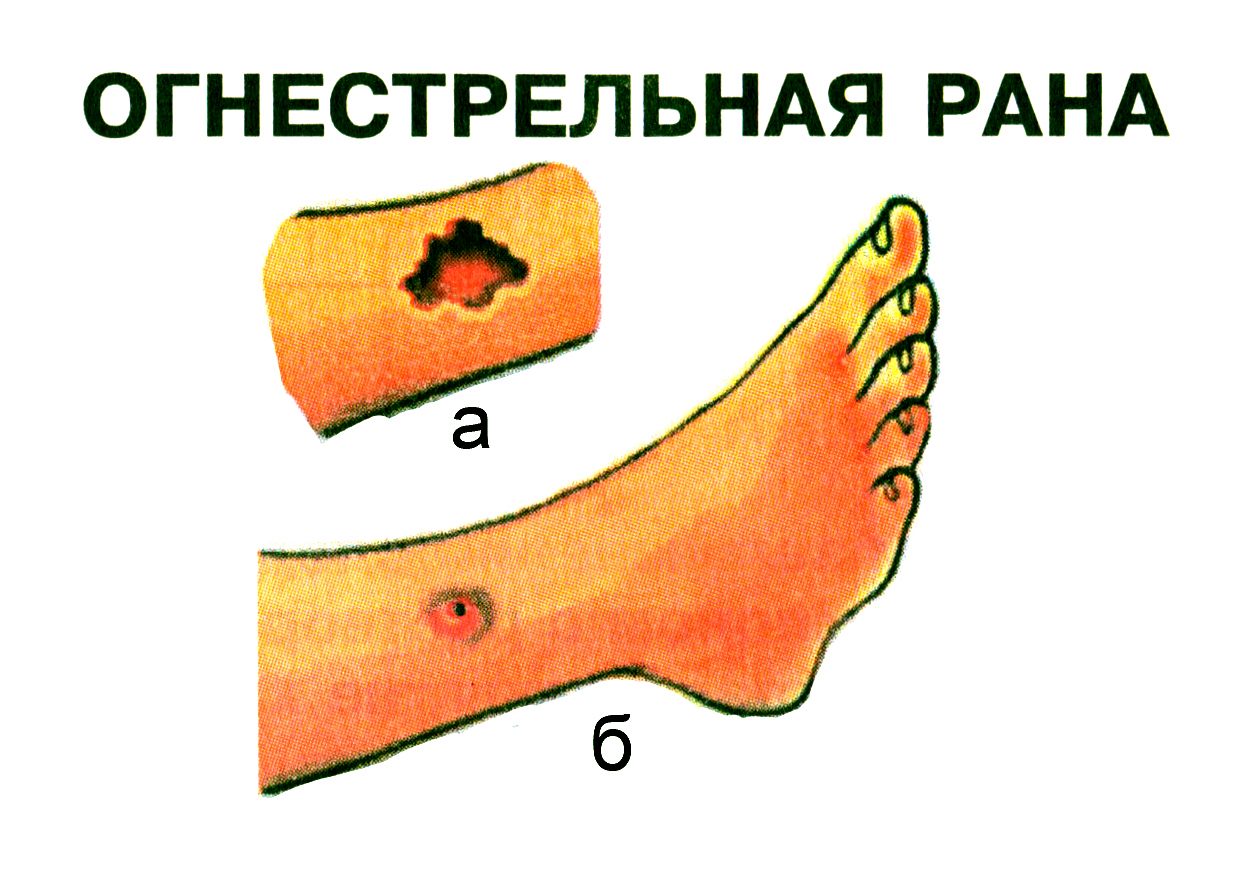 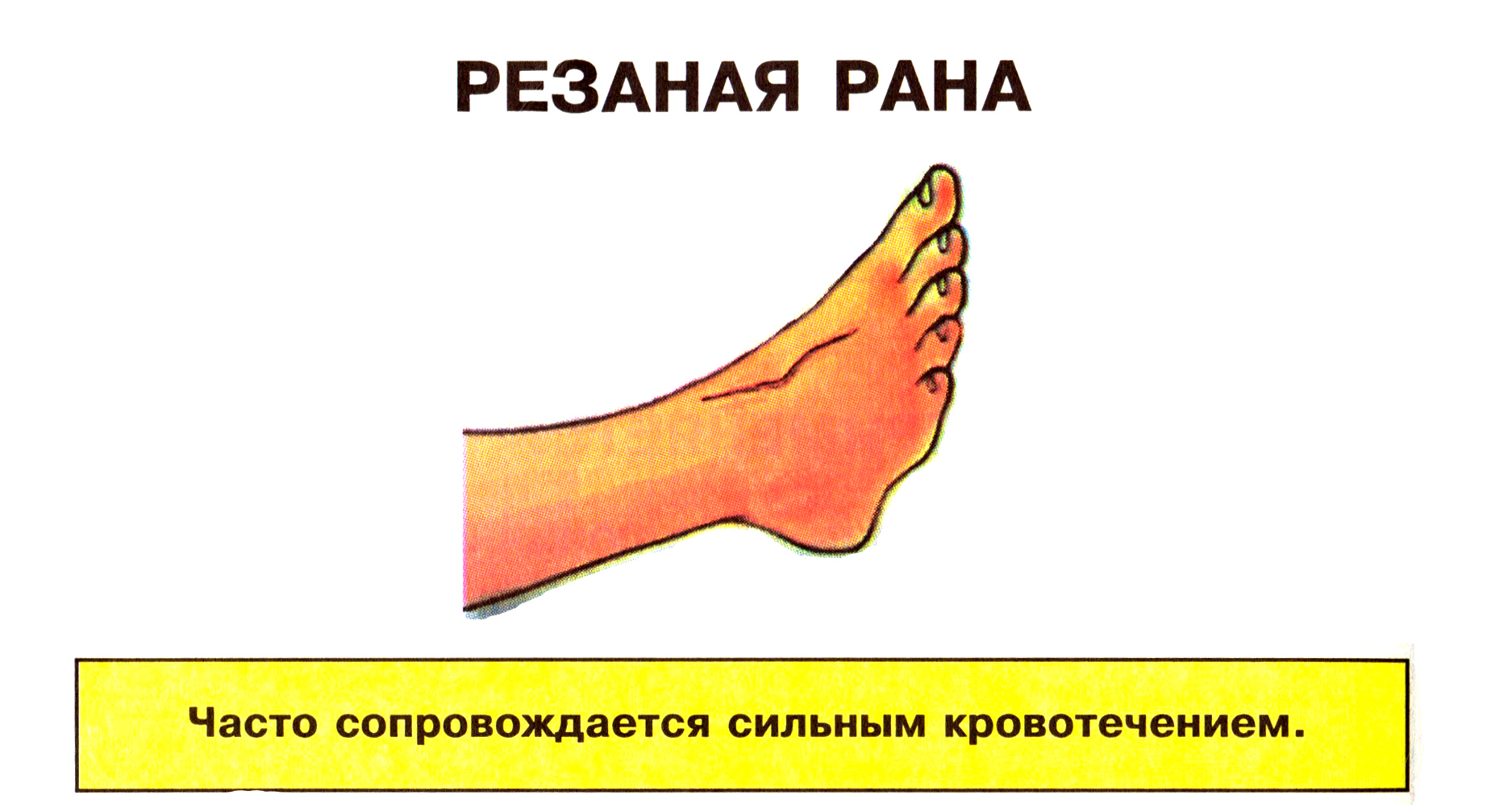 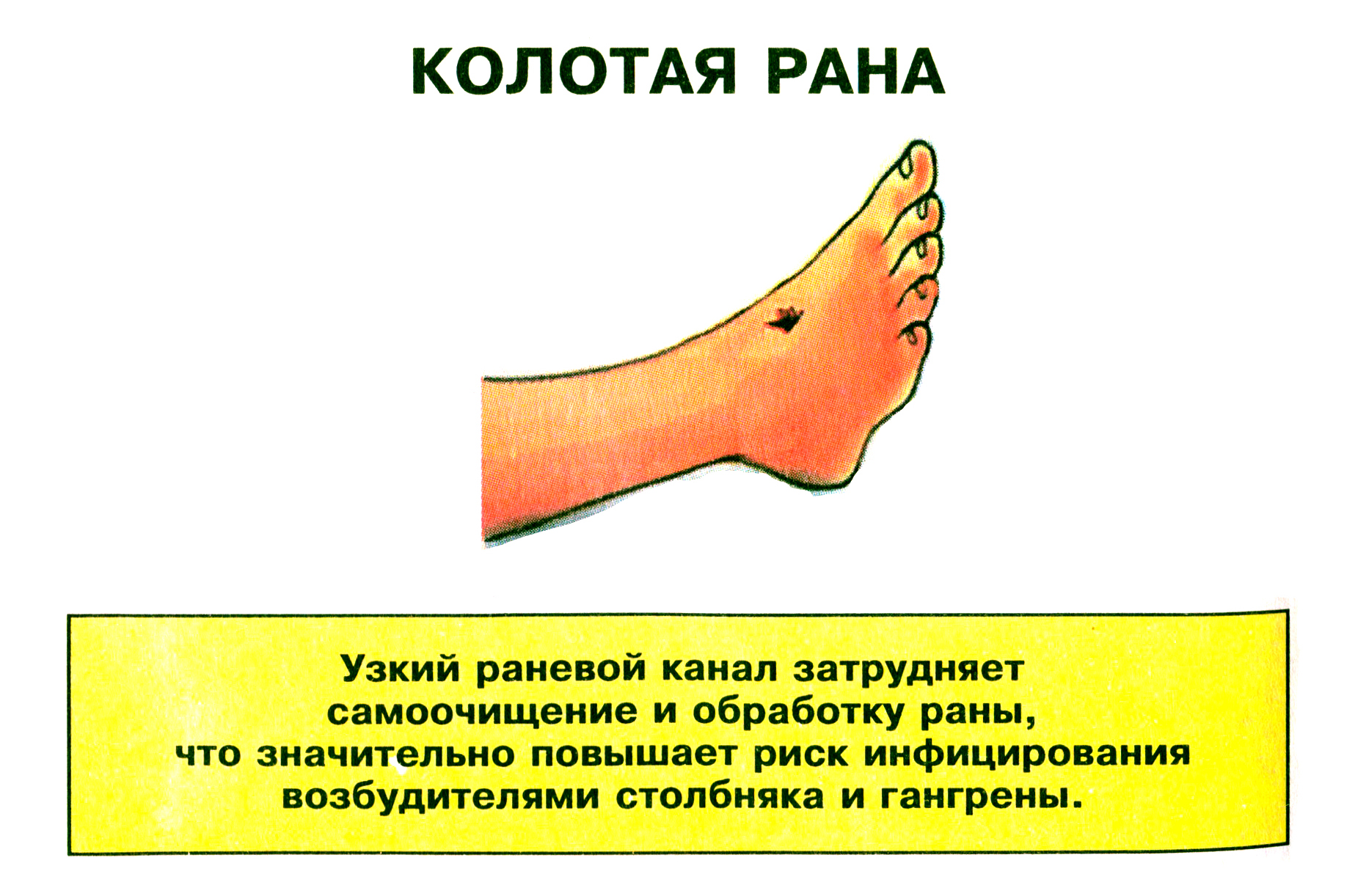 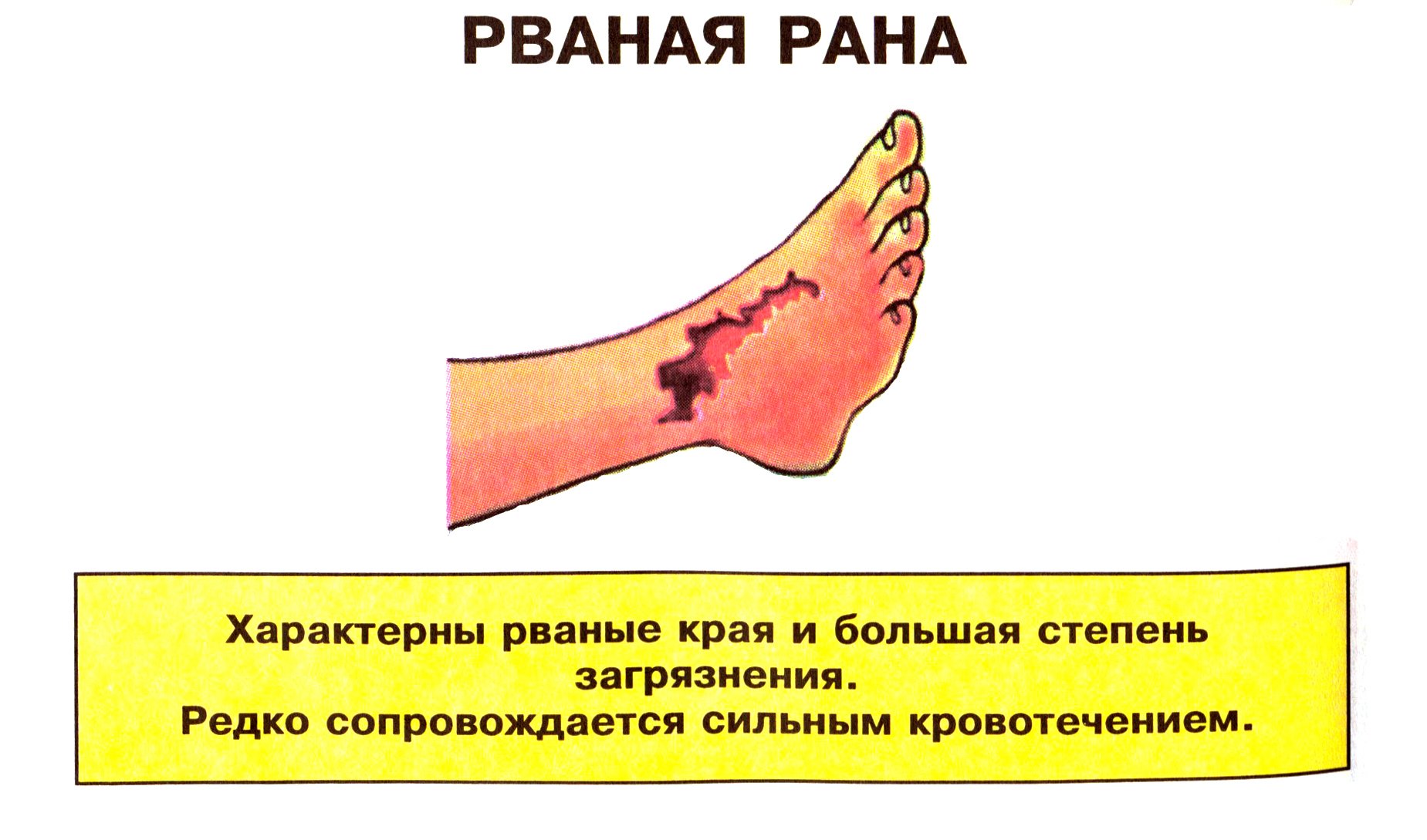 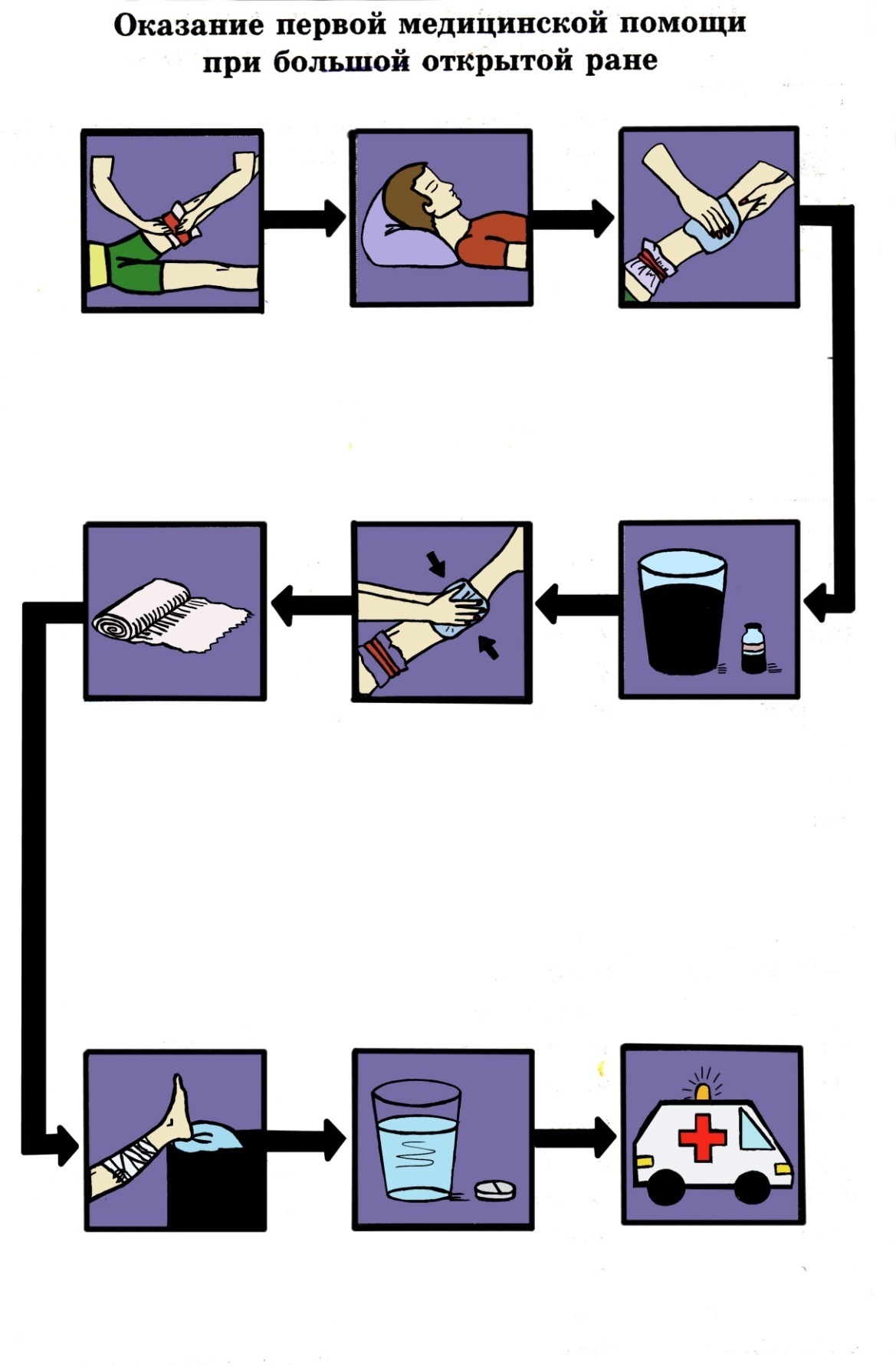 Правильные варианты ответов (ДЛЯ I ВАРИАНТА)
Правильные варианты ответов (ДЛЯ II ВАРИАНТА)
Умение принять чужую боль 
и облегчить страдание – это и есть 
искусство милосердия. 
Овладеть им может каждый, 
чья душа добра, а сердце способно 
к состраданию…